Hello You
The Middle Path
Processing:	After the course
Use the processing environment and:
- create programs … that run
-	… that draw pictures
-	…	that display animations
-	… that display interactive animations
-	… that animate interactive objects

last but not least: make all of these work together as
you like …	great freedom to create
/Department of industrial design
15-11-2012
PAGE 1
Assignors
Peter Peters
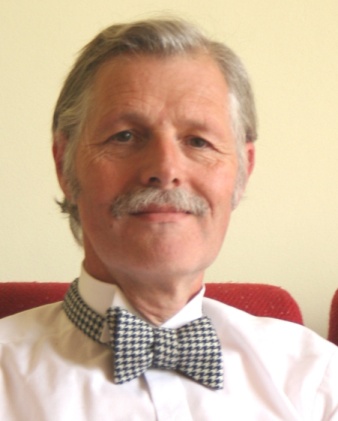 Jun Hu
Loe Feijs
Mathias Funk
/Department of industrial design
15-11-2012
PAGE 2
After this 1st  lesson: what can you do
Start processing.
run your first program in processing
write programs that create various static objects i.e. “pictures”
change these programs to change the pictures.
understand how the pictures change when you change the program.
have a first idea about creating interactive objects.
/Department of industrial design
15-11-2012
PAGE 3
After 1st  lesson:
What should you understand ?
Why processing (and programming in general) is
interesting and important for you as a designer
what syntax is ?
what expressions are?
what (basic) types and variables are ?
what semantics is ?	How to look it up?
how to think about programs.	(a little)
/Department of industrial design
15-11-2012
PAGE 4
Downloading processing…
Go to wiki created for the assignment:
http://wiki.id.tue.nl/creapro

go there and click on:
Prepare your computer for the assignment
then click on the link:
Download processing.	(a stable release)
create a directory "Programs" on the C: disk, in the root. If "C:\Programs" exists already, skip this step.
extract the entire directory to C:\Programs (note, not "C:\Program Files"). if you are reinstalling Processing, remove the entire processing directory first.
/Department of industrial design
15-11-2012
PAGE 5
Before you start … Experience some Examples
Open menu:
File | Examples | Basics | Transform |

run: Rotate

Open menu:
File|Examples|Topics|Interaction|
run: Follow 1
run:	Follow 2
run:	Follow 3
/Department of industrial design
15-11-2012
PAGE 6
Design Process: integrate various skills
•
envisioning transforming
sensing perceiving doing
analysing& abstracting
Integrating realising
validating quality
Hummels & Frens: Reflective Transformational Design model
/Department of industrial design
15-11-2012
PAGE 7
A little experiment …
/Department of industrial design
15-11-2012
PAGE 8
Need to integrate Left & Right brain
/Department of industrial design
Source: http://www.tunghai74.org/letters/Brain-left-right.htm
15-11-2012
PAGE 9
Left versus Right
abstract objects that are represented in language are easy to change and to duplicate but are not immediately graspable or visible, and cannot be placed in the relevant context

concrete objects that are created in matter can be inspected and manipulated easier, but are more difficult to change and to duplicate.
/Department of industrial design
15-11-2012
PAGE 10
We want best of both worlds
define and create objects through language

grasp and inspect objects through senses.

Processing can execute abstract instructions in a computer language and translate these into something that you can experience through the senses.
/Department of industrial design
15-11-2012
PAGE 11
Programming languages : How does it work?
processing is an imperative language: that means
you use the language to give commands

The computer creates the application by executing the commands one after the other … it is a sequential language

compare with written music : parallel (orchestra)
can also be done in programs	…very difficult.
/Department of industrial design
15-11-2012
PAGE 12
Lets Start	Programming…
Click on the processing icon …

Window opens with:	Run, Stop, New, Open, Save,Export Application (makes applets).
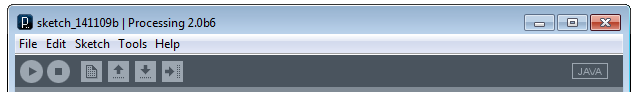 /Department of industrial design
15-11-2012
PAGE 13
First program “Hello you”
print(“hello you”);

print(“hello ”);
print(“you”);
println(“commands are separated by semicolons”);
•	print(5*3);

print(“We count”+ 2+1+5+10 + “characters”);
print(“We count”+ (2+1+5+10) + “characters”);
/Department of industrial design
15-11-2012
PAGE 14
Correctness	:	3 Levels
Syntax (language form) : wellformed grammatical expressions: orders of brackets, semicolons, operators, letters and numbers.

Types (kinds of things) : distinghuish apples from oranges

Semantics (meaning) : does the program do what
you want ?
/Department of industrial design
15-11-2012
PAGE 15
Syntax :	wellformed or not ? Try some examples …
print(“hhhh
print(“a”) ; print(“b”)
print(8); {print(8) ; }
print(“hello you)” ;
ggg”);
;
;  {{{print(8); }}} ;
  syntax error: expecting RPAREN, found ;
//  this is just a comment …..
print(  “ jjjhhh  ) ”	) )
•
print(“a”) print(“b”)
	syntax error:	unexpected token: null
	syntax error: maybe a  missing semicolon
commands can contain expressions	….
/Department of industrial design
15-11-2012
PAGE 16
Expressions can be nested	…
•	3*4

•	sin(3*4)

•	sin(3* tan(5) / exp( sin(cos(0.45454))))

“abcd”+”efgh”
•	“abcd” + ( “ef” + “gh”)
/Department of industrial design
15-11-2012
PAGE 17
Types
String
“hhhheeeee”	+ “aaa” + “nnbn99 bnb”
int
8	9* 97978787
1-9988989
•	float	2333.5555
•	sin( -3 * 5677.455)
•	3.4e+38

basic types are:	String, float,int, boolean, char, byte,
(to be continued … can do)
/Department of industrial design
15-11-2012
PAGE 18
variables
A variable is a named location where a certain type
of value can be stored

declare; initialize, use, scope.

String	anExample;

anExample = “fghjkl”;

anExample = anExample + anExample;
/Department of industrial design
15-11-2012
PAGE 21
Variable 2
int	multiplier = 5;

multiplier	= multiplier + 4;

•	float	pi = 3.1415926535897932;

print( multiplier * pi) ;
/Department of industrial design
15-11-2012
PAGE 20
SEMANTICS
The meaning of the command; this may depend on type.

int myAge;
myAge = 8;
print(myAge * 8 );
•	print(“ 8 + 8 “);

print(“I count”+ 1+1+5+10 + “characters”);
•	print(myAge+ (1+1+5+10) );
(to be continued)
/Department of industrial design
15-11-2012
PAGE 22
How to think about commands:
setting up a picture, or later a stage, using predefined primitives

first start with a static picture:
create empty picture with command “size”:

•	size(200,200);
Next: specify what you put where:
you can use various standard primitives with parameters:

•	point(20,45)
•	line( 0,0,100,150)
/Department of industrial design
15-11-2012
PAGE 23
Example …
go to menu:

Example|Basics|Form|
run: PointsLines
what is semantics (meaning)
•
•
of :	stroke( 153)	?
:	background( 0 )	?
/Department of industrial design
15-11-2012
PAGE 24
Semantics
To find the meaning look for the (informal)
specifications ..

Select and right click on “stroke” to find out	…
choose : find in reference

Idem on “background” to find out …

these commands specify drawing parameters
/Department of industrial design
15-11-2012
PAGE 25
Specify drawing parameters …
stroke(255);
255 = white, 0 = black	in between are
shade of gray ..
•	background(200,23,130) ;
color)
(e.g. you can also use
nostroke() …etc	various primitives

C:/Programs/processing-2.0b6/modes/java/reference/index.html
/Department of industrial design
15-11-2012
PAGE 26
Also two dimensional shapes are possible …
•	rect(20,20,60,120);
•	ellipse( 50,50,30,99);
Example|Basics|Form|
run: ShapePrimitives
/Department of industrial design
15-11-2012
PAGE 27
Interactive drawings …
create a stage with :
void setup() {
•	size(200, 200);
•	}

the you can draw … continuously …with the draw command ..
For example …
/Department of industrial design
15-11-2012
PAGE 28
Interactive drawings …
void setup() {
	size(200, 200);
	smooth();
// makes forms smoother
strokeWeight(2);	 // how thick lines are stroke(255);	 // color of lines (white)
}

void draw() {
background(mouseX,mouseY, 80);	// background color line(200, 0, mouseX, mouseY);
line(mouseX,mouseY, 0, 200);
}
/Department of industrial design
15-11-2012
PAGE 29
Remark on style	…
proper indentation
comprehensible comments
(using Auto Format in Tools menu, if you like it, ^T)
balanced pictures	…
beautiful movements …
/Department of industrial design
15-11-2012
PAGE 30
Where we will be in three weeks?
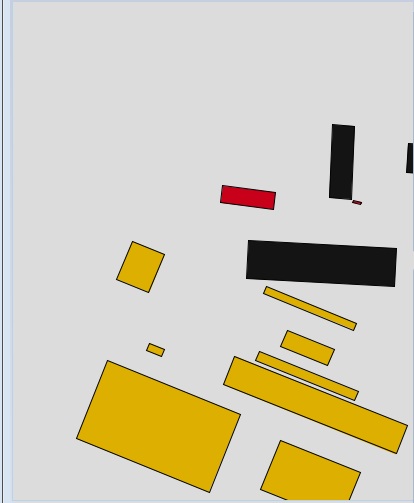 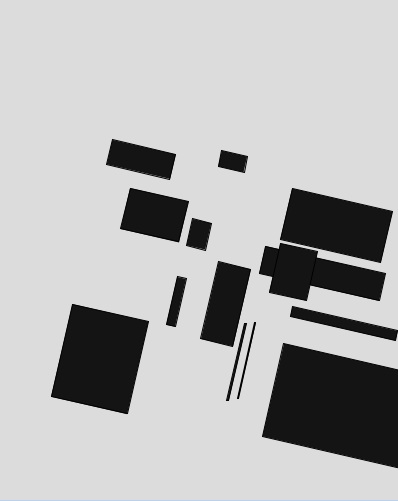 Computer Generated 2012
Computer Generated 2012
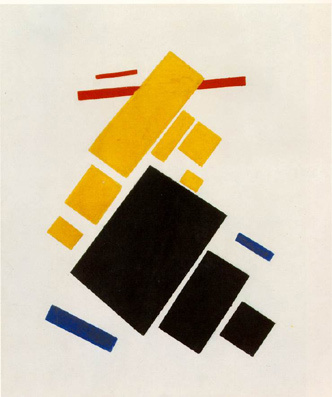 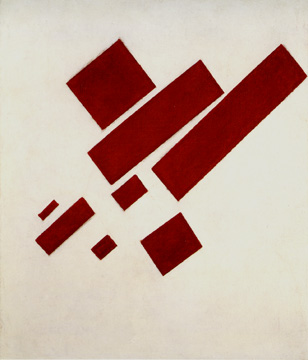 Kasimir Malevich, Suprematist Painting: Airlane Flying,  1915.
Kasimir Malevich, Suprematist Painting: eight red rectangles, 1915.
Some getting-started homework for you
Statistics:
Make a program with variables containing the ages of you and some of your friends
Let the program calculate the average and the standard deviation and print it orderly using print and println

Geometry:
Make a program with at least five int or float variables to be used as parameters
Let the program create an abstract geometric composition using these parameters
Play with the parameters to optimise aesthetic balance